METODINIŲ PRIEMONIŲ NAUDA IR ĮVAIROVĖ
Mažeikių lopšelio-darželio ,,Gintarėlis“ mokytojų metodinė diena

Pristatymą ruošė pavaduotoja ugdymui 
Ligita Narutavičienė

2021 m. Vasaris
Vienas iš pagrindinių šių mokslo metų Metodinės tarybos numatytų darbų –  darželio mokytojų metodinės dienos „Metodinių  priemonių nauda ir įvairovė“ organizavimas. 
2020/2021 m. m. veiklos planas sudarytas atsižvelgiant į direktorės bei metodinės tarybos narių siūlymus bei rekomendacijas. 
Mokytojos turės galimybę pristatyti savo gamintas metodines priemones.  Siūlomas pasiruošimo planas:
Nuo sausio 11 iki 25 dienos, mokytojos apgalvoja, išsirenka geriausias, o jei neturi, pasigamina 1 arba 2 metodines priemones ir užpildo priemonių korteles (1 priedas);
Sausio 26-28 dienomis, kokybiškas Metodinių priemonių fotografijas (ne daugiau 2) ir parašytas priemonių metodines korteles (kompiuteriniu Word dokumentu) siunčia pavaduotojai ugdymui (galite musudarzelis.lt vidinės žinutės arba el. paštu ligitanar@gmail.com ).
P.S.: jei mokytojos turi viską paruošusios (priemonę, kortelę), gali siųsti ir nelaukiant minėtos datos. 
Planuojama, atsiųstas nuotraukas ir metodines korteles, sukelti į vieną bendrą failą ir paruošti mokytojų metodinių priemonių pristatymą.
Sausio 27 dieną priemones ir metodinės priemonės kortelę (ją galite įdėti į įmautę arba įlaminuoti) atnešate į konferencijų salę.
Sausio 27 – 29 dienomis konferencijų salėje organizuojama metodinių priemonių paroda ,,Metodinių  priemonių nauda ir įvairovė“. Tuo laiku (pasiplanuokite kada jums patogiau) darželio mokytojos apžiūri parodą. Fiksuoja pastabas, iškilusius klausimus apie kolegių gamintas priemones. Pasiruošia diskusijai kai bus priemonių pristatymas ,,gyvai“ .
Vasario mėnesį numatomas, diskusijos pobūdžio, 3-5 min. trukmės, metodinių priemonių pristatymas (derinama).
METODINĖ TARYBA
Mažeikių lopšelis-darželis „Gintarėlis“
Metodinių priemonių pristatymo grafikas mokytojoms
2021 m. vasario 9---25 d.
Sonata Kairienė,,PAMAITINK PARŠELĮ“,,
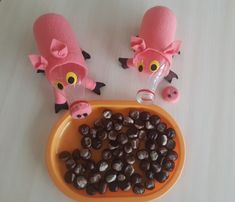 Sonata Kairienė,,PAGAUK MUSYTĘ“
Danutė Stankienė,,PADĖK SURASTI“
Daiva Juodeikienė,,PAMAITINK BERNIUKĄ“
Daiva Juodeikienė,,KAS KUR SLEPIASI?“
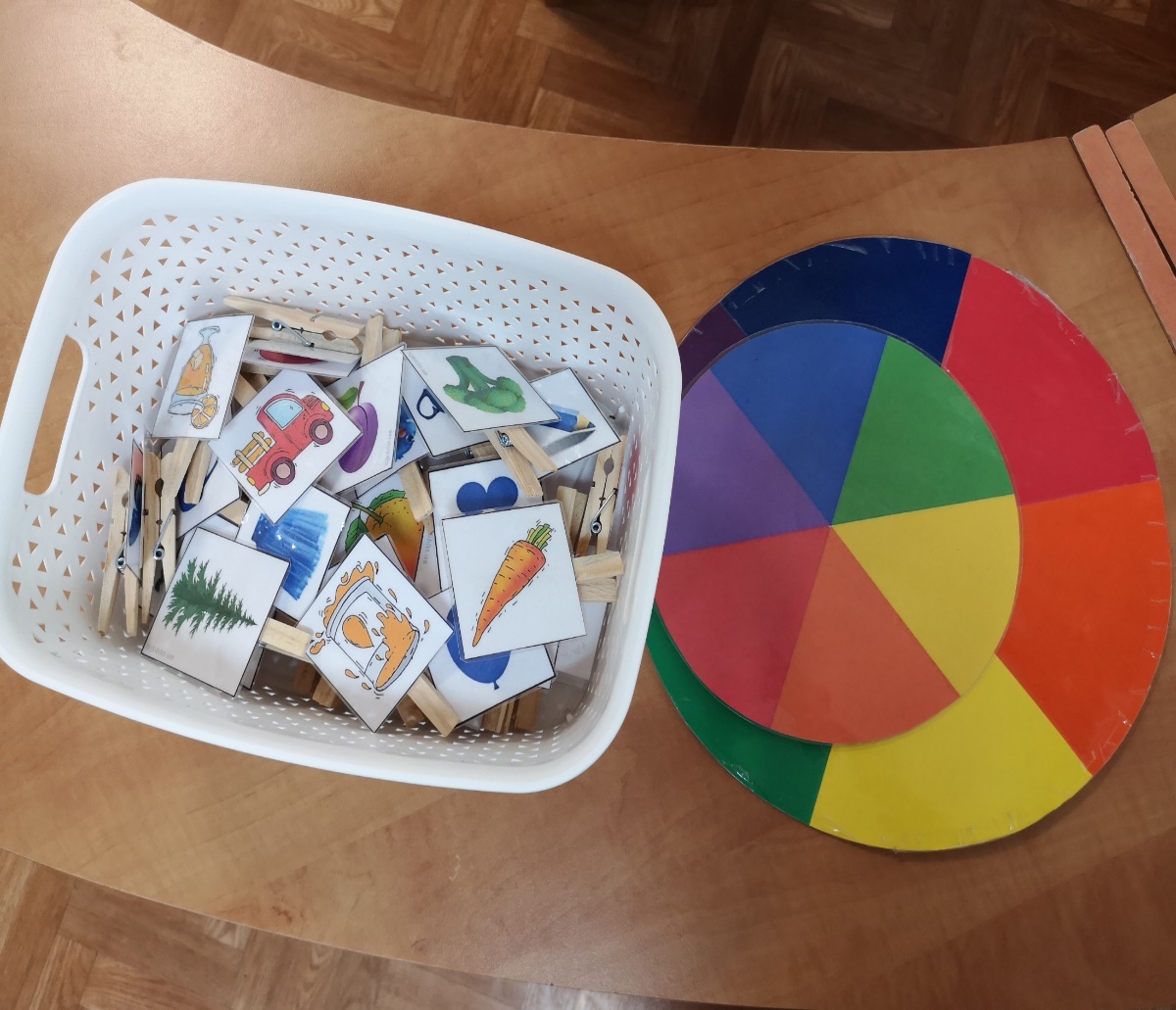 Edvina Antanavičiūtė,,SPALVŲ RATAS“
METODINĖ KORTELĖ
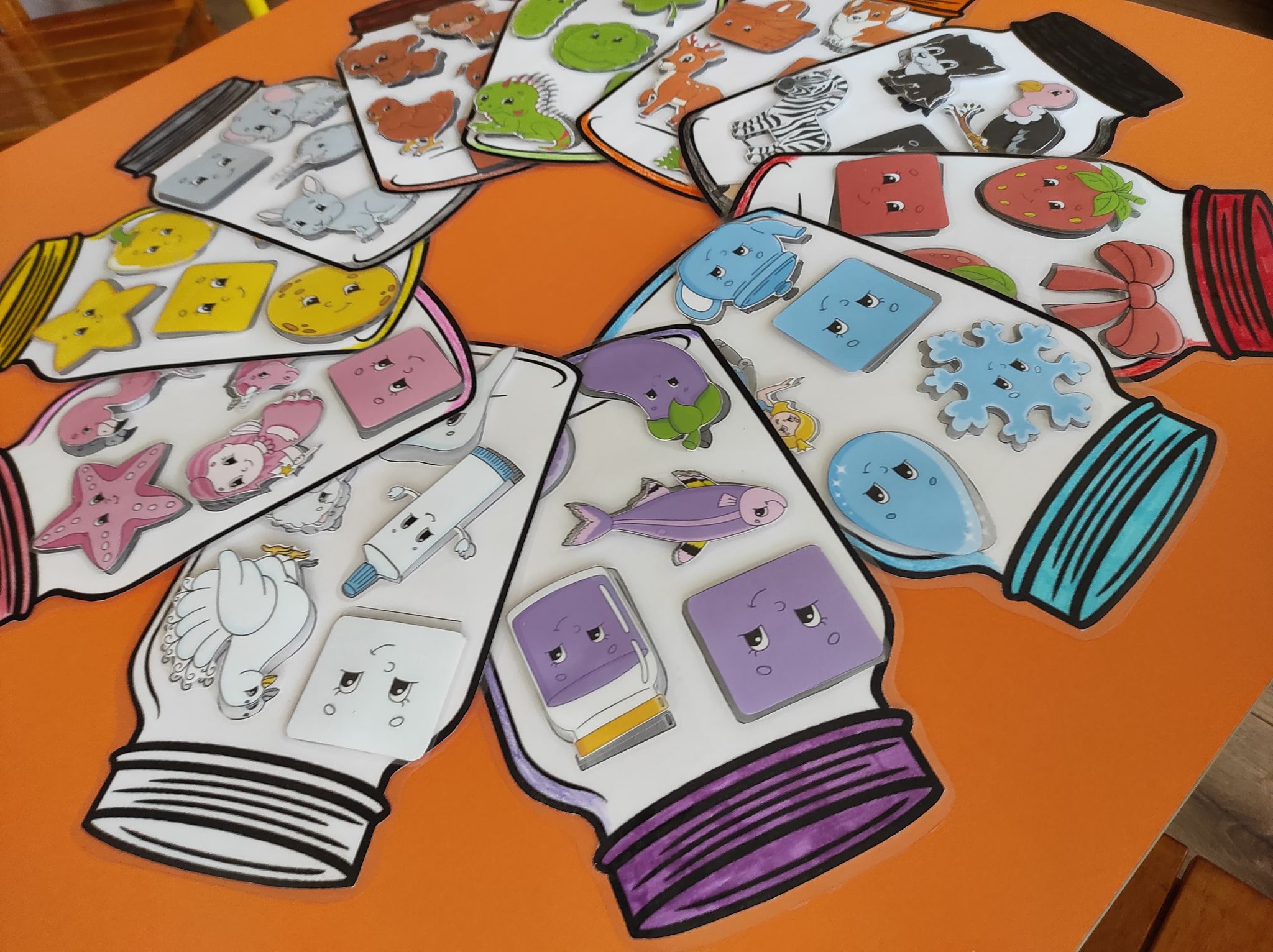 Modesta Zakalskytė,,SPALVOTI STIKLAINIUKAI“
METODINĖ KORTELĖ
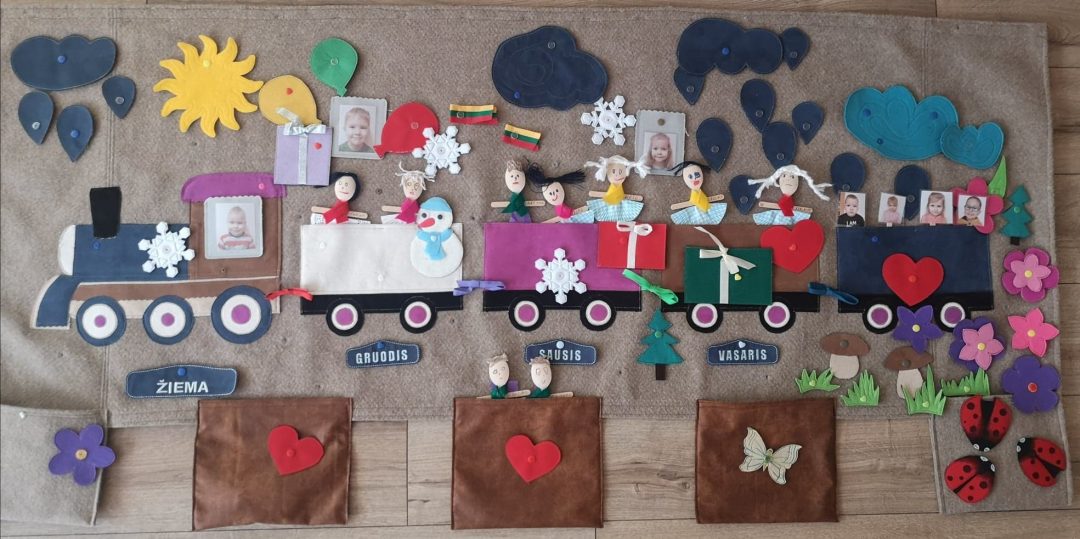 Regina Mažirimienė,,LINKSMAS METŲ TRAUKINUKAS“
METODINĖ KORTELĖ
Rūta Drungilienė,,DŽIOVYKLA“
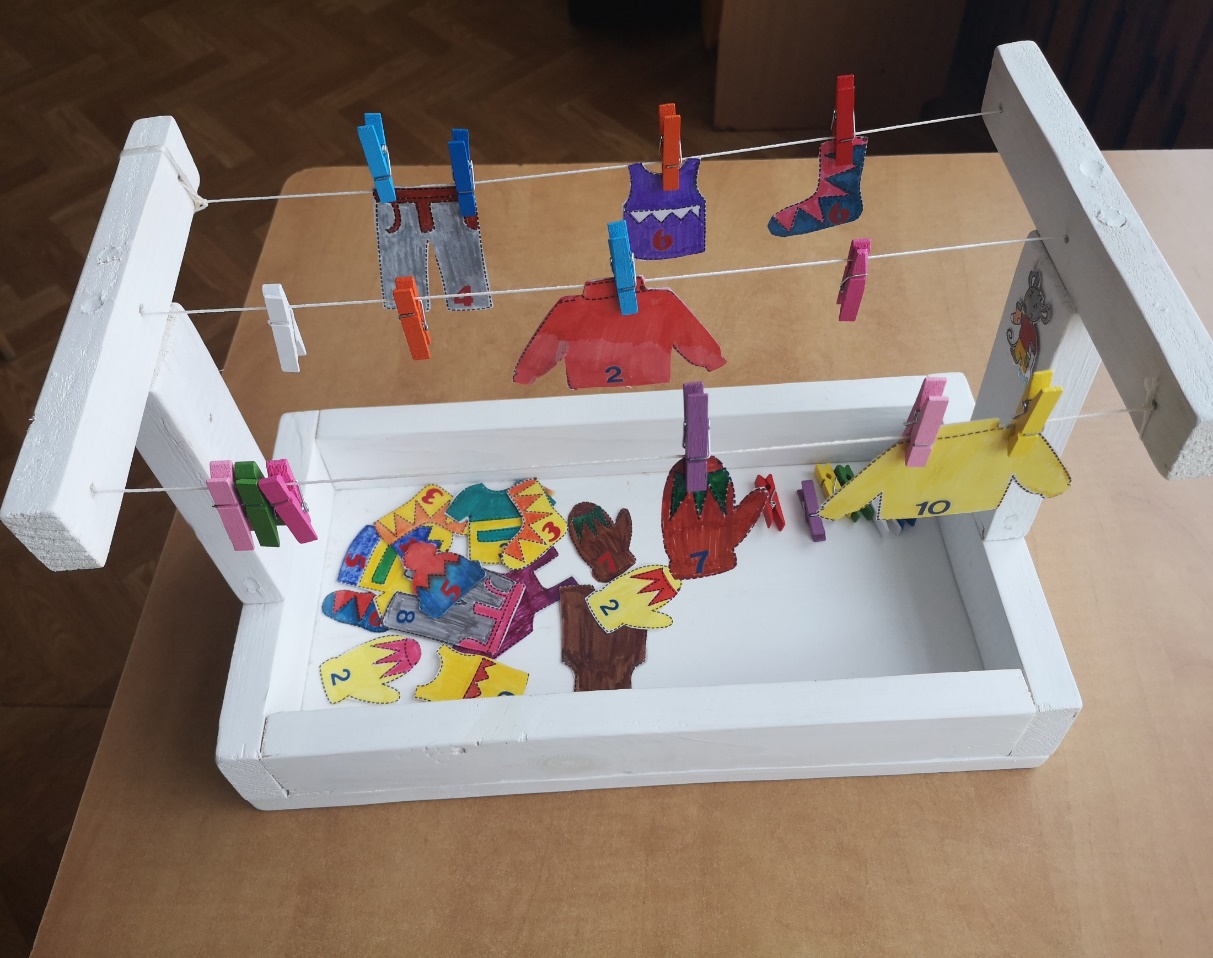 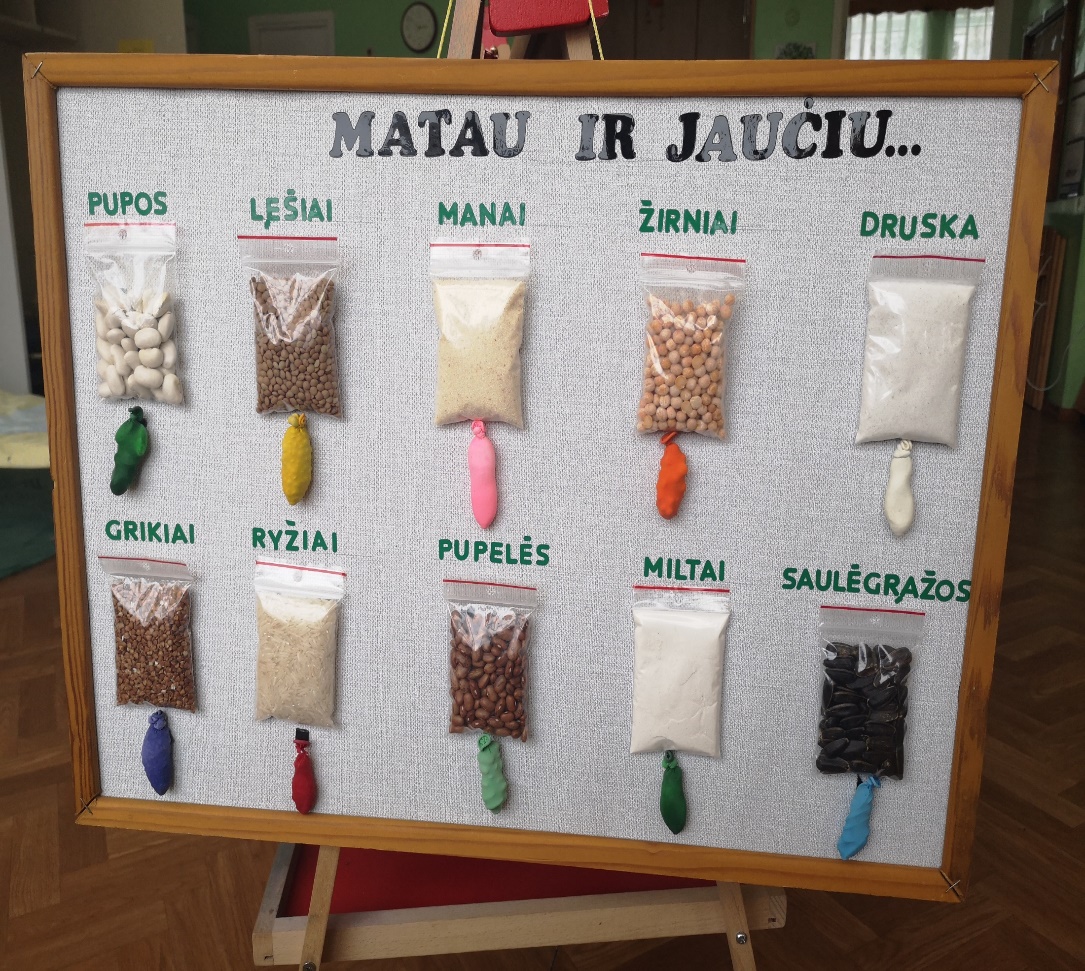 Rūta Drungilienė,,MATAU IR LIEČIU“
Virginija Mačiukienė,,EMOCIJŲ KUBIKAS“
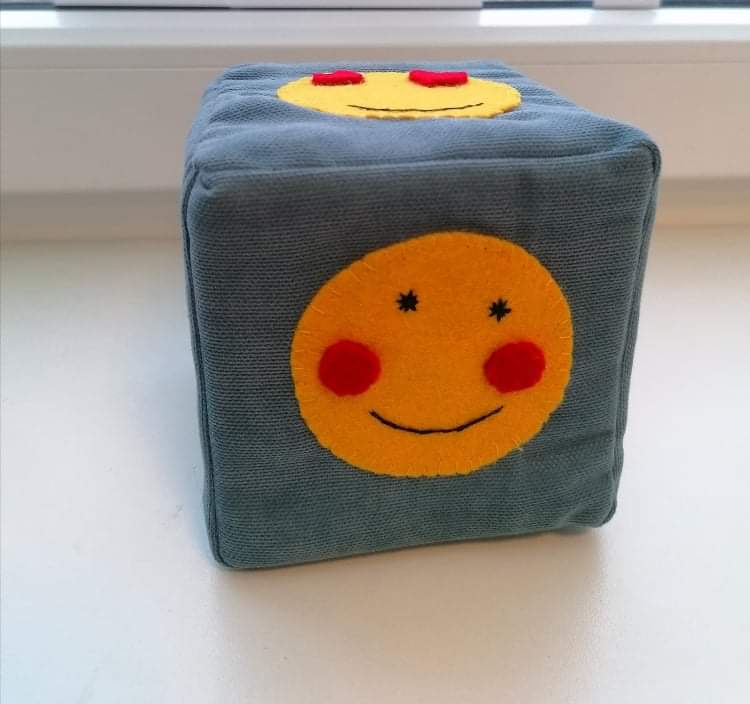 METODINĖ KORTELĖ
Virgijia Mačiukienė,,SKAIČIUKAI“
Stasė Valaitienė,,UŽSIMERK, PALIESK IR PASAKYK“
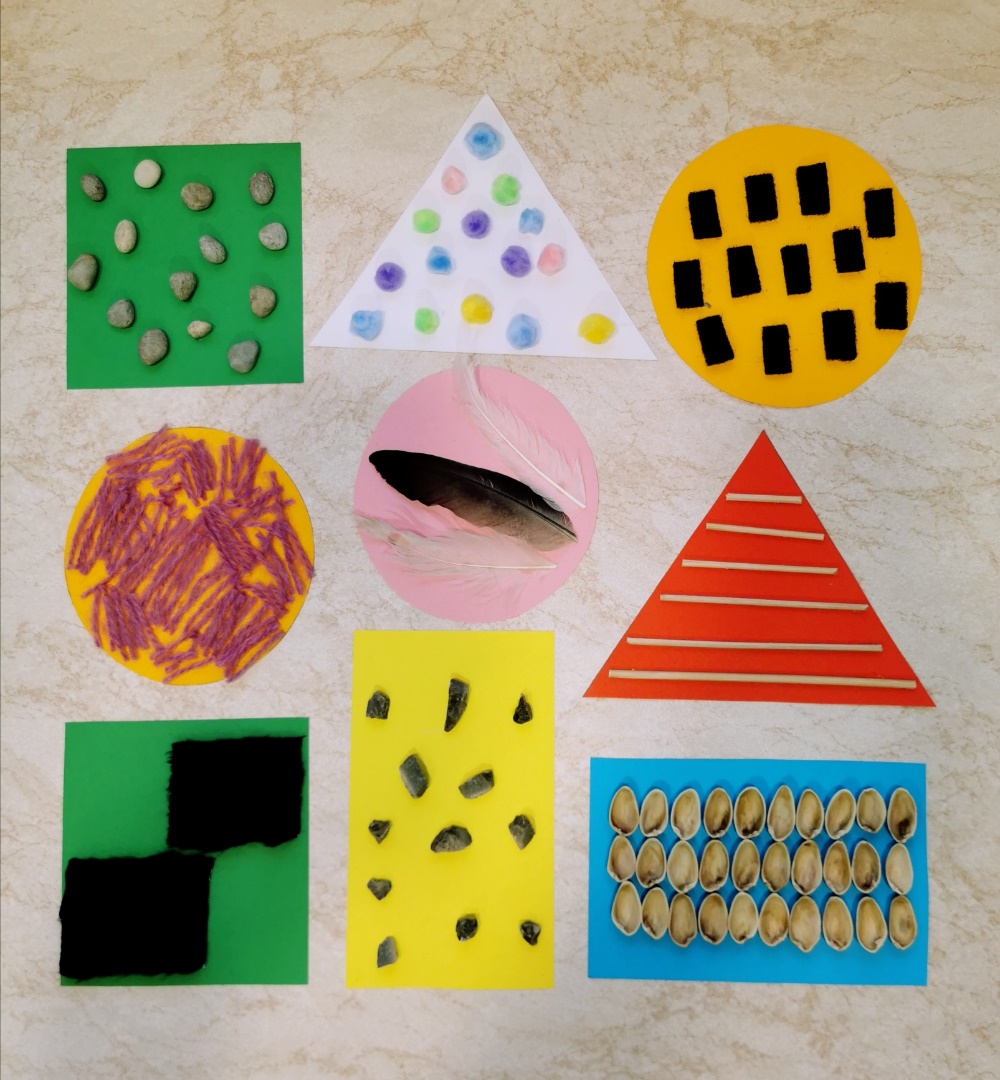 Stasė Valaitienė,,ŽAIDŽIU JŪROS KARALYSTĘ“
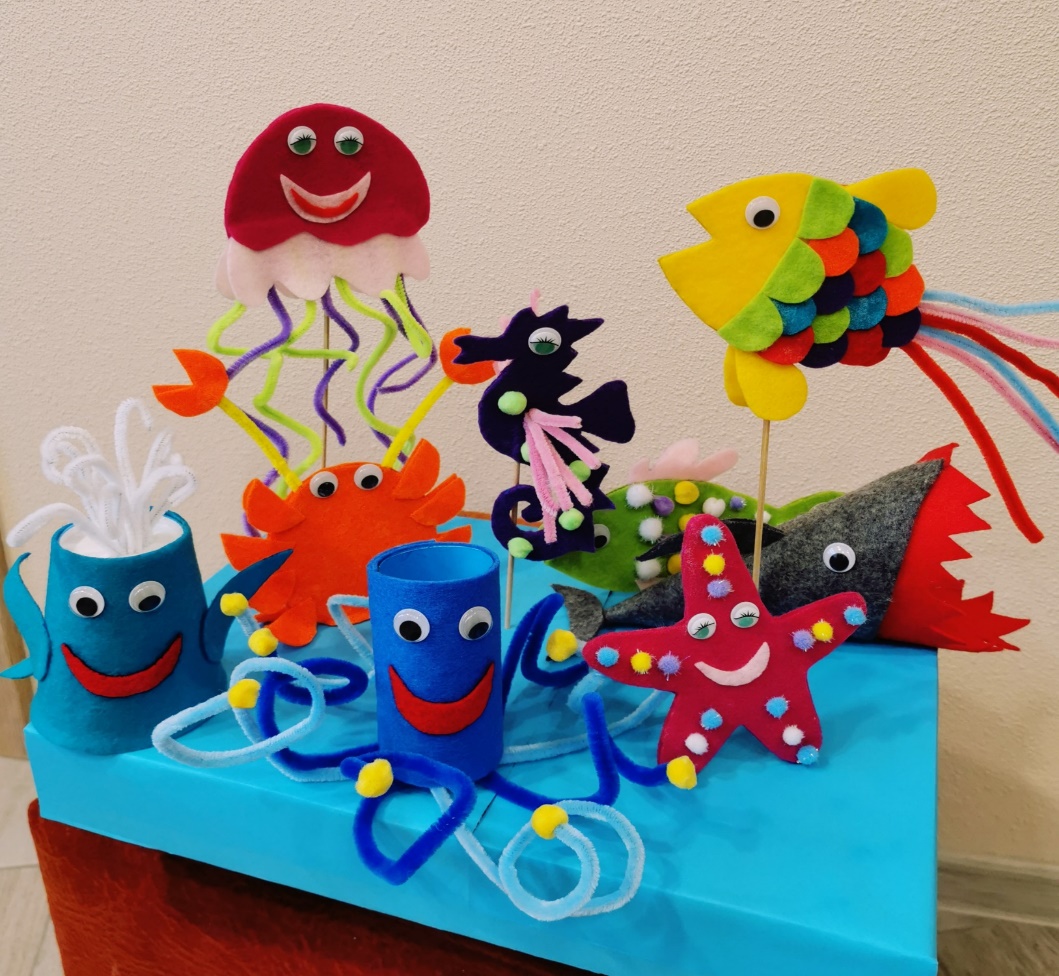 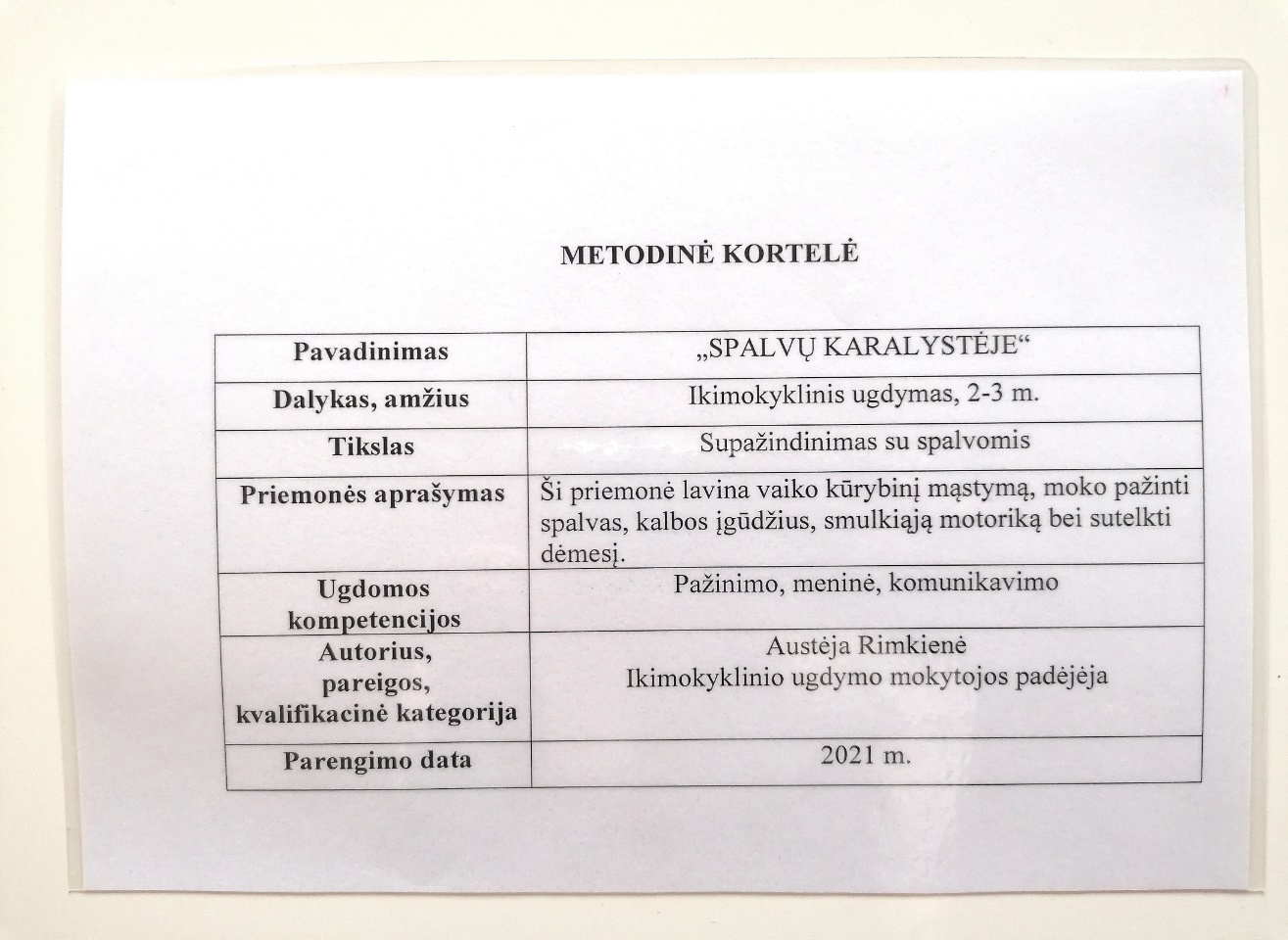 Austėja Rimkienė,,SPALVŲ KARALYSTĖJE“
Rita Burlakovienė,,SPALVOTI KAMUOLIUKAI“
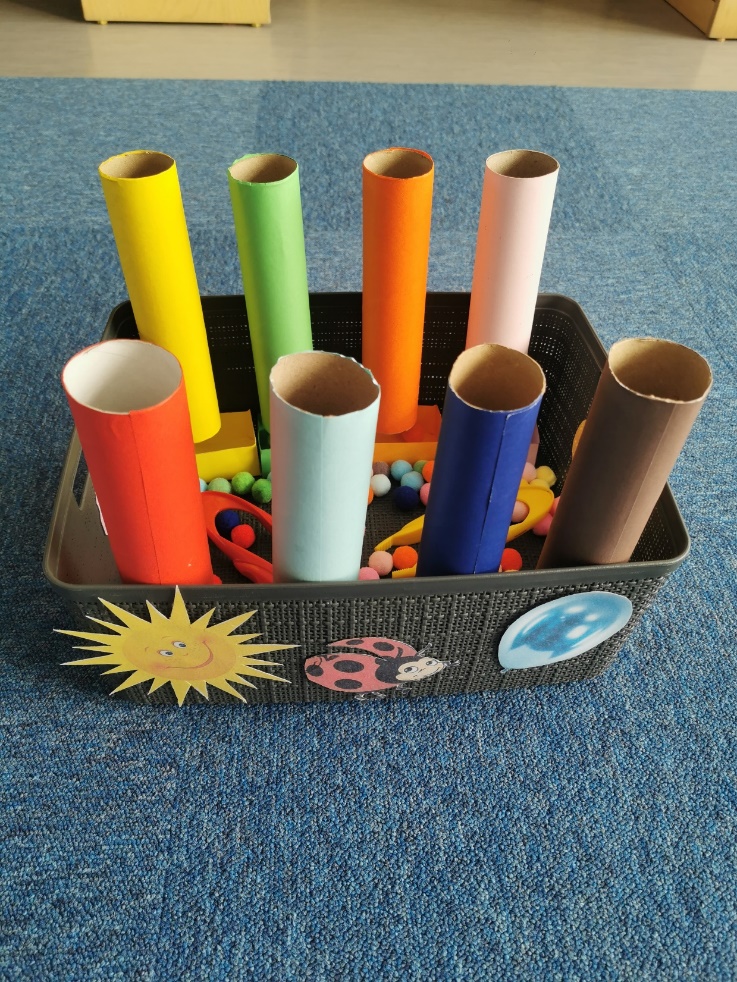 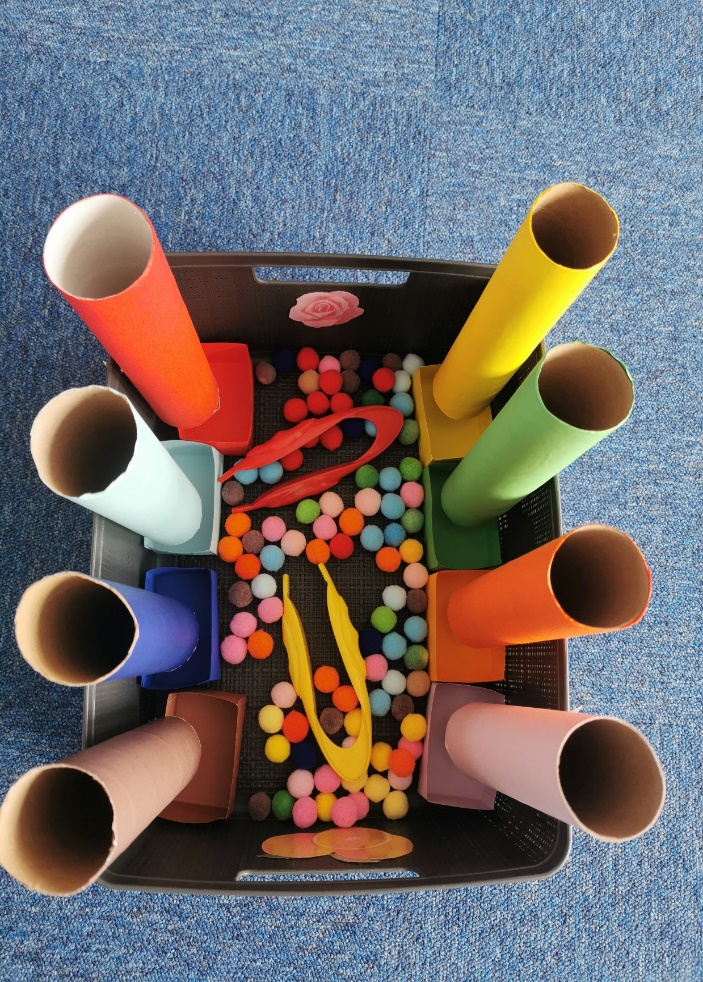 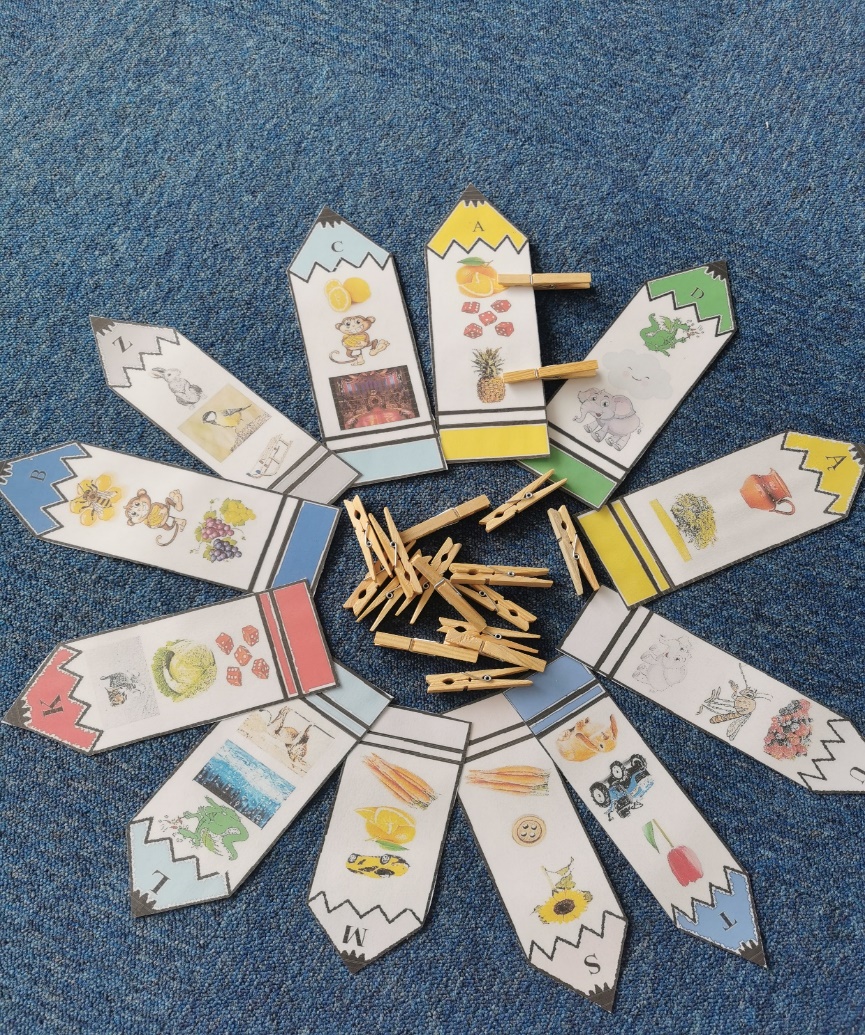 Rita Burlakovienė,,RAIDELIŲ ŠALYJE“
Dainora Ružauskienė,,SKAIČIŲ KREPŠELIAI“
Dainora Ružauskienė,,NUO ŽODELIO PRIE RAIDELĖS“
Inga Miniauskienė,,ŽAIDŽIU IR MOKAUSI“
Simona Gedminė,,GEOMETRINĖS FIGŪROS“, ,,ŠUNIUKUI KAULIUKAS“
METODINĖ KORTELĖ
METODINĖ KORTELĖ
Jūratė Stackevičiūtė – Bubinienė,,SPALVIUKAI“
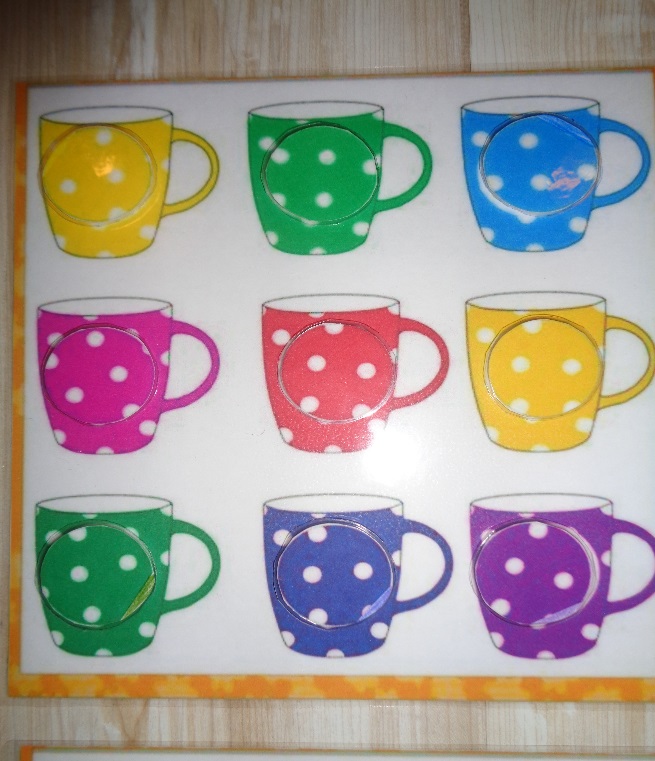 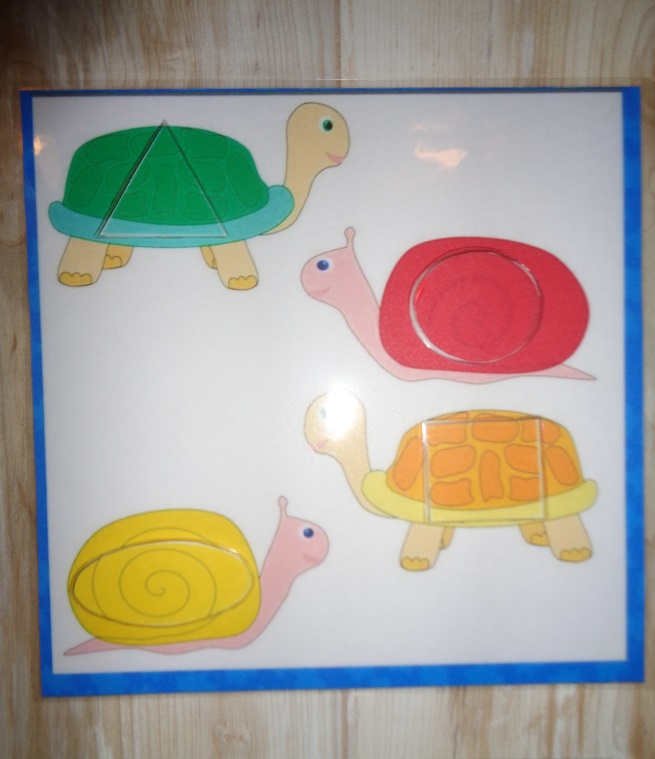 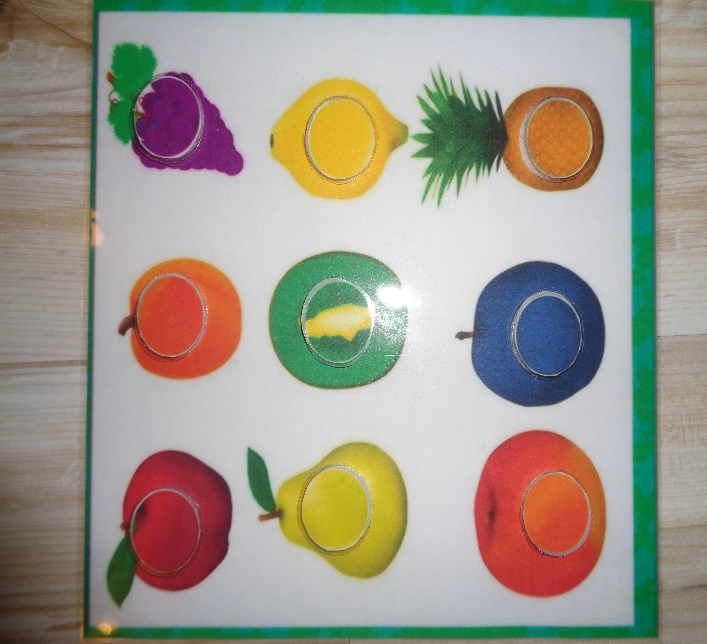 METODINĖ KORTELĖ
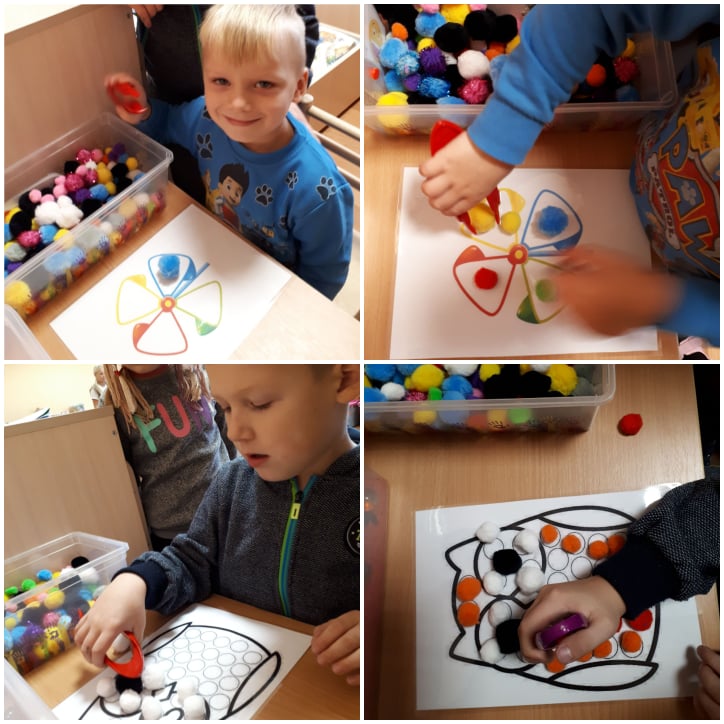 Jūratė Stackevičiūtė – Bubinienė,,SPALVOTIEJI PŪKUČIAI“
METODINĖ KORTELĖ
Donata Liauksminaitė,,FIGŪRŲ DOMINO“
Donata Liauksminaitė ,,EMOCIJOS IR JAUSMAI“
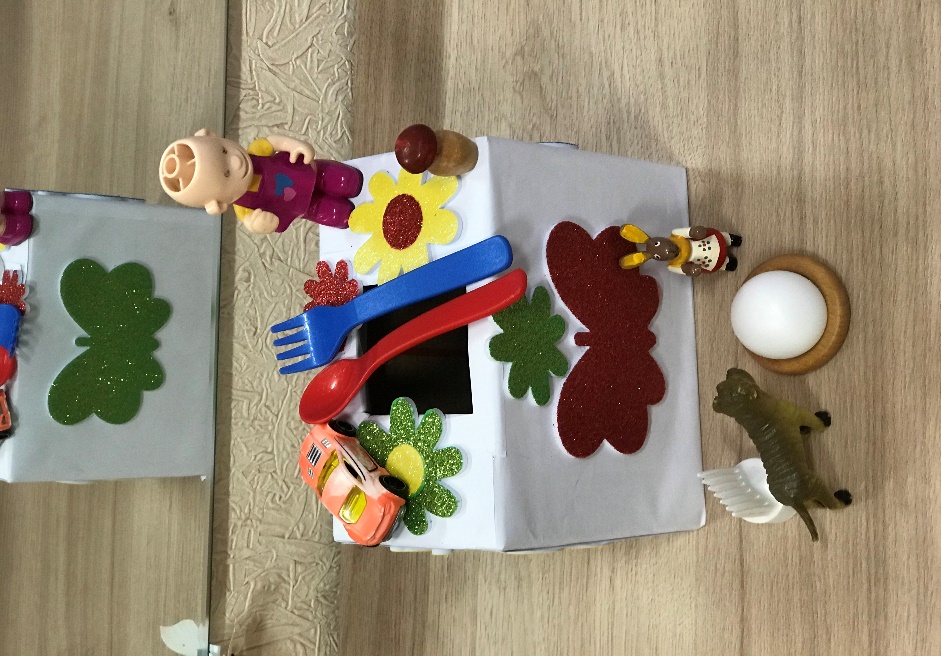 IRMA KOVALČIUK,,PASLAPTINGA DĖŽUTĖ“
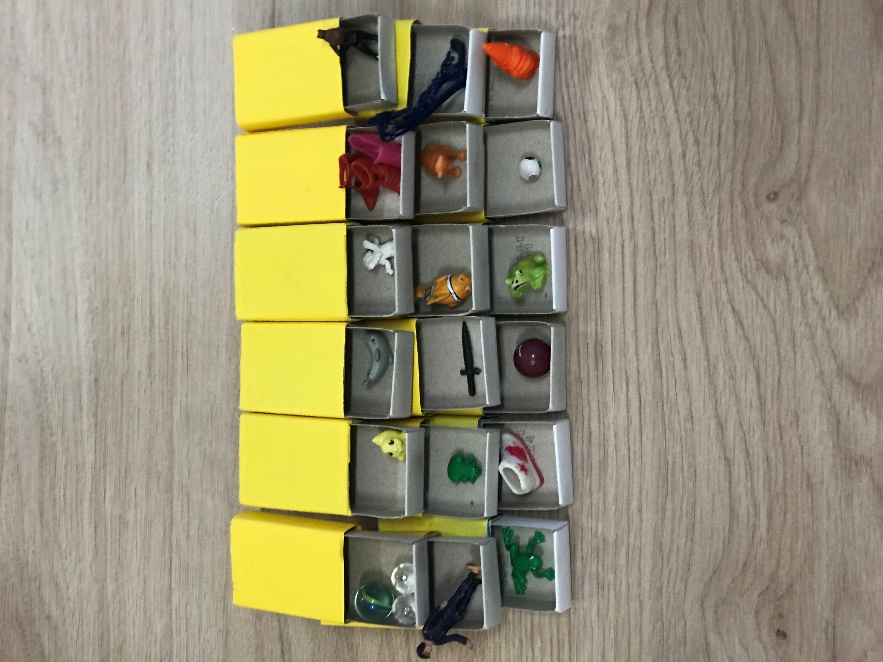 IRMA KOVALČIUK,,PRISIMINK MANE“
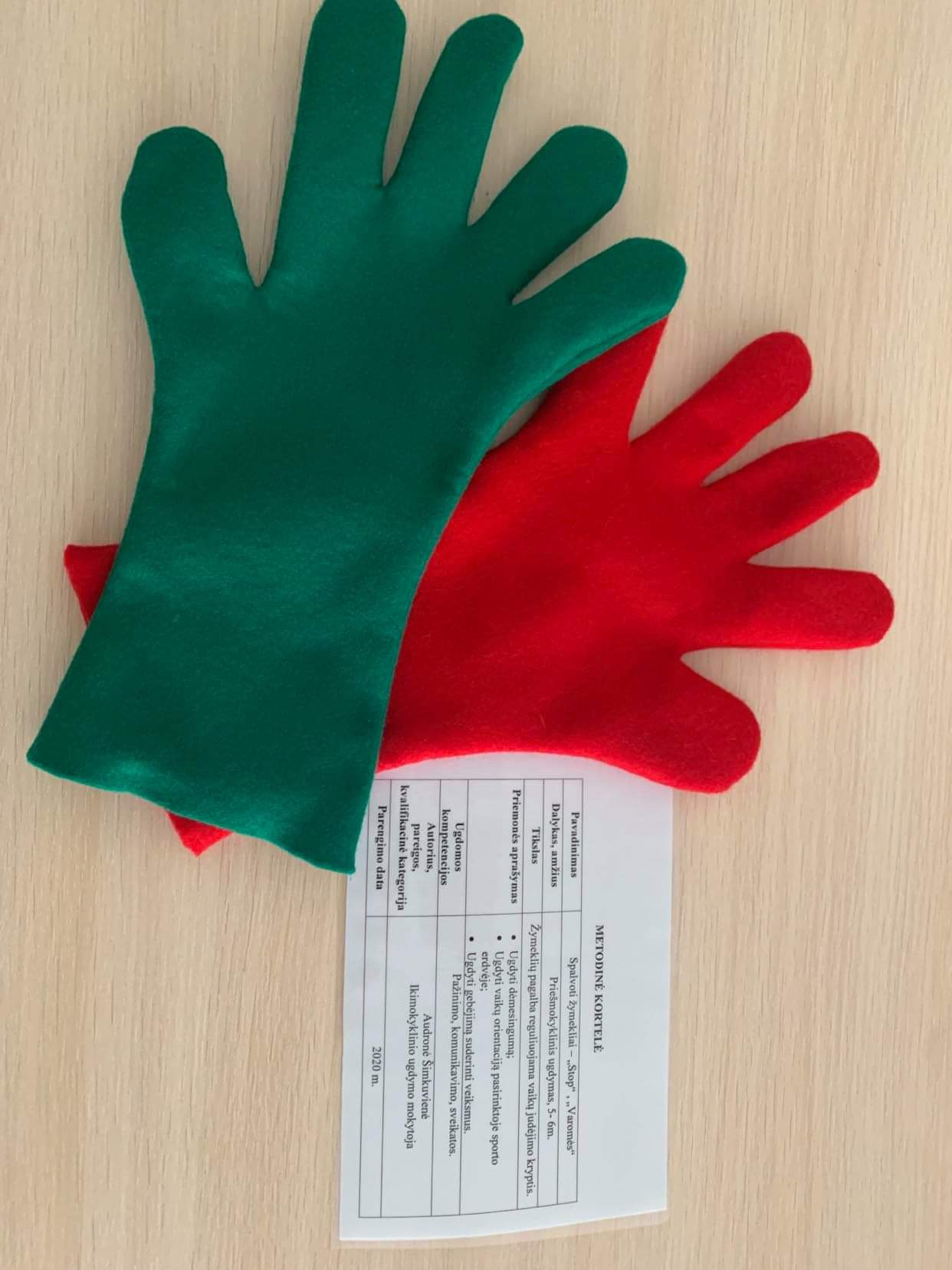 Audronė Šimkuvienė,,SPALVOTI ŽYMEKLIAI - ,,STOP“, ,,VAROMĖS“
Esmeralda Butaitė,,NUPIEŠK EMOCIJĄ“
METODINĖ KORTELĖ
Esmeralda Butaitė,,SUPRASK JAUSMUS“
METODINĖ KORTELĖ
Roma Skirmontienė,,ĮVAIRIASPALVIAI DRUGELIAI“
Roma Skirmontienė,,PIRŠTUKAS – PELIUKAS“
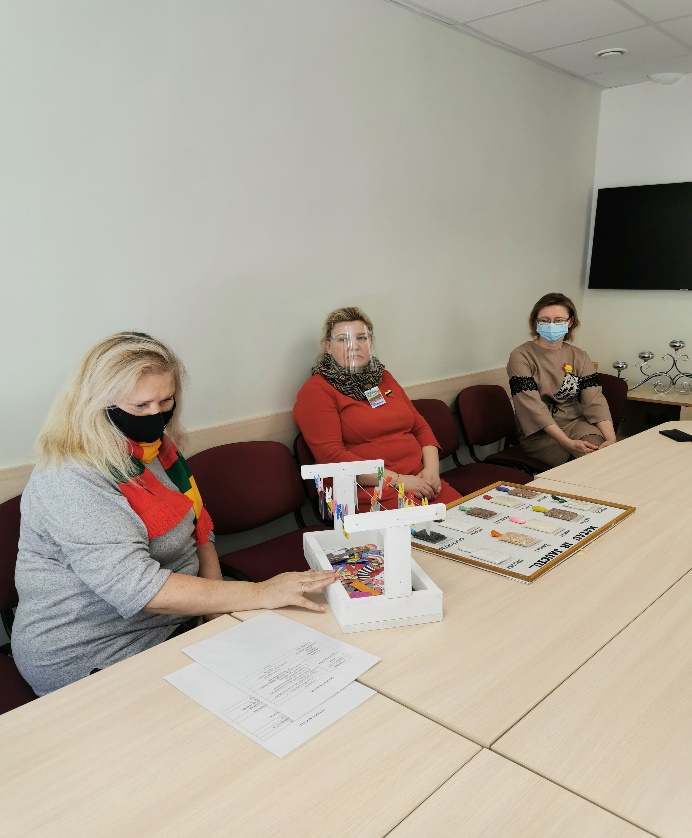 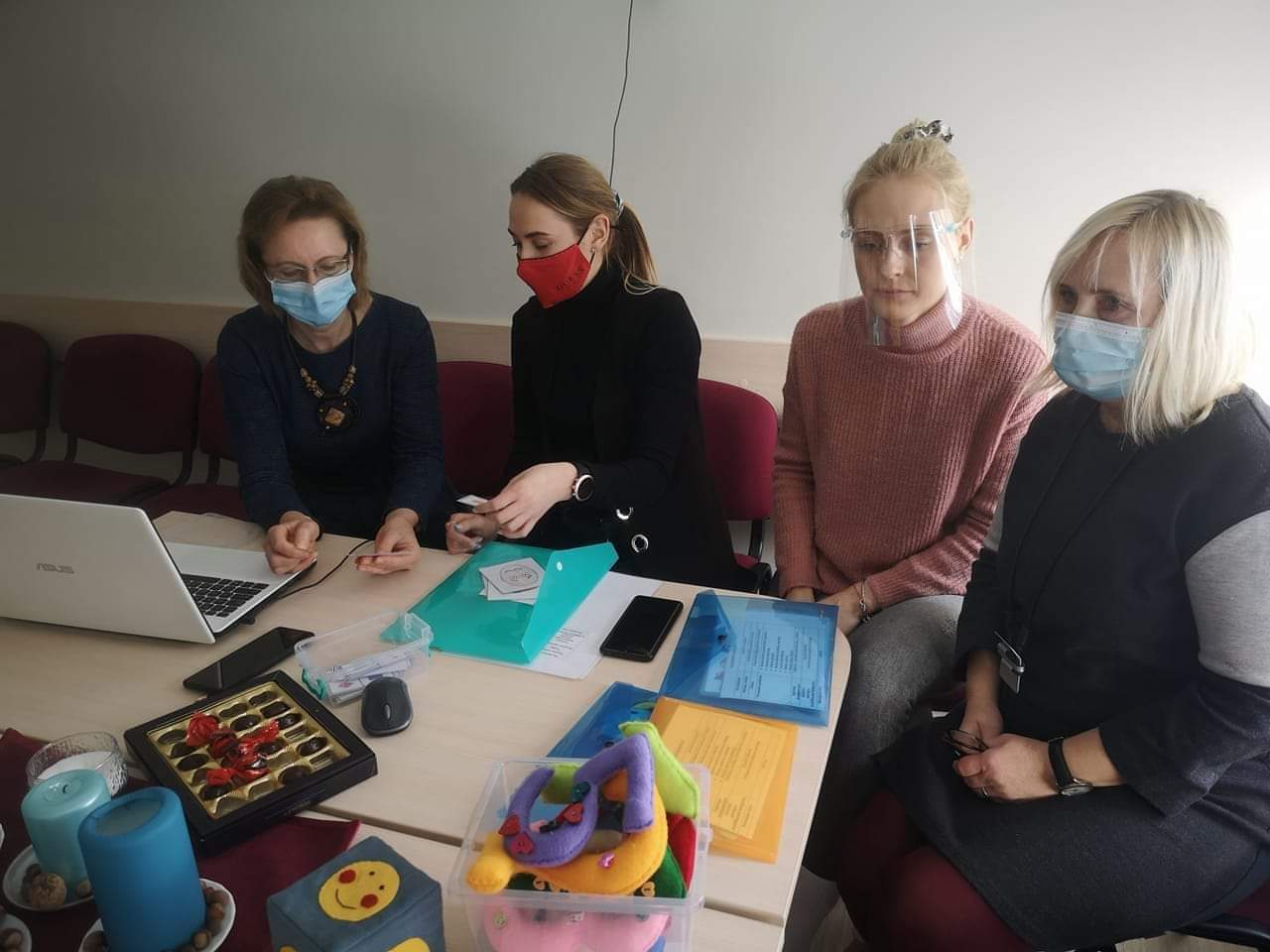 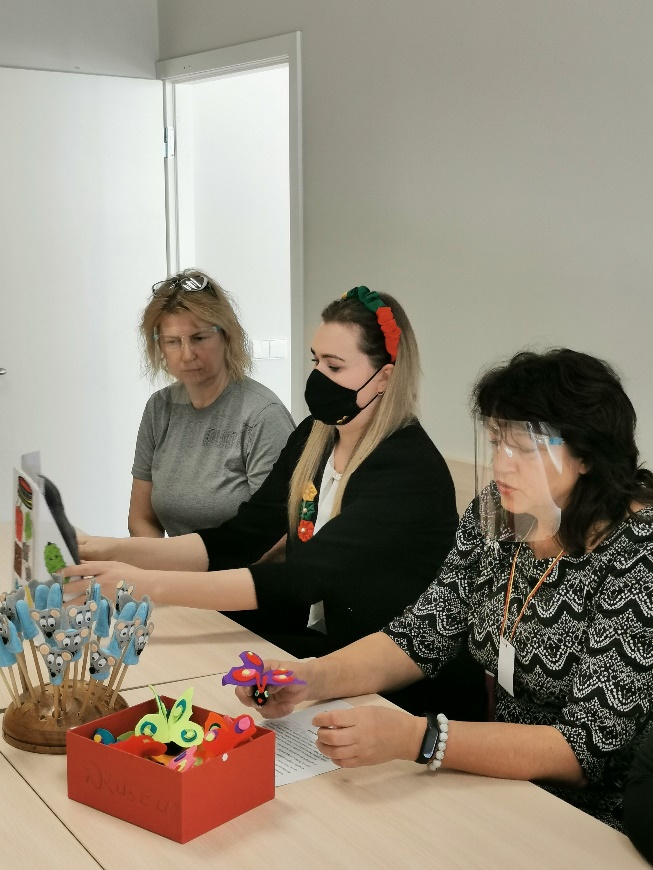 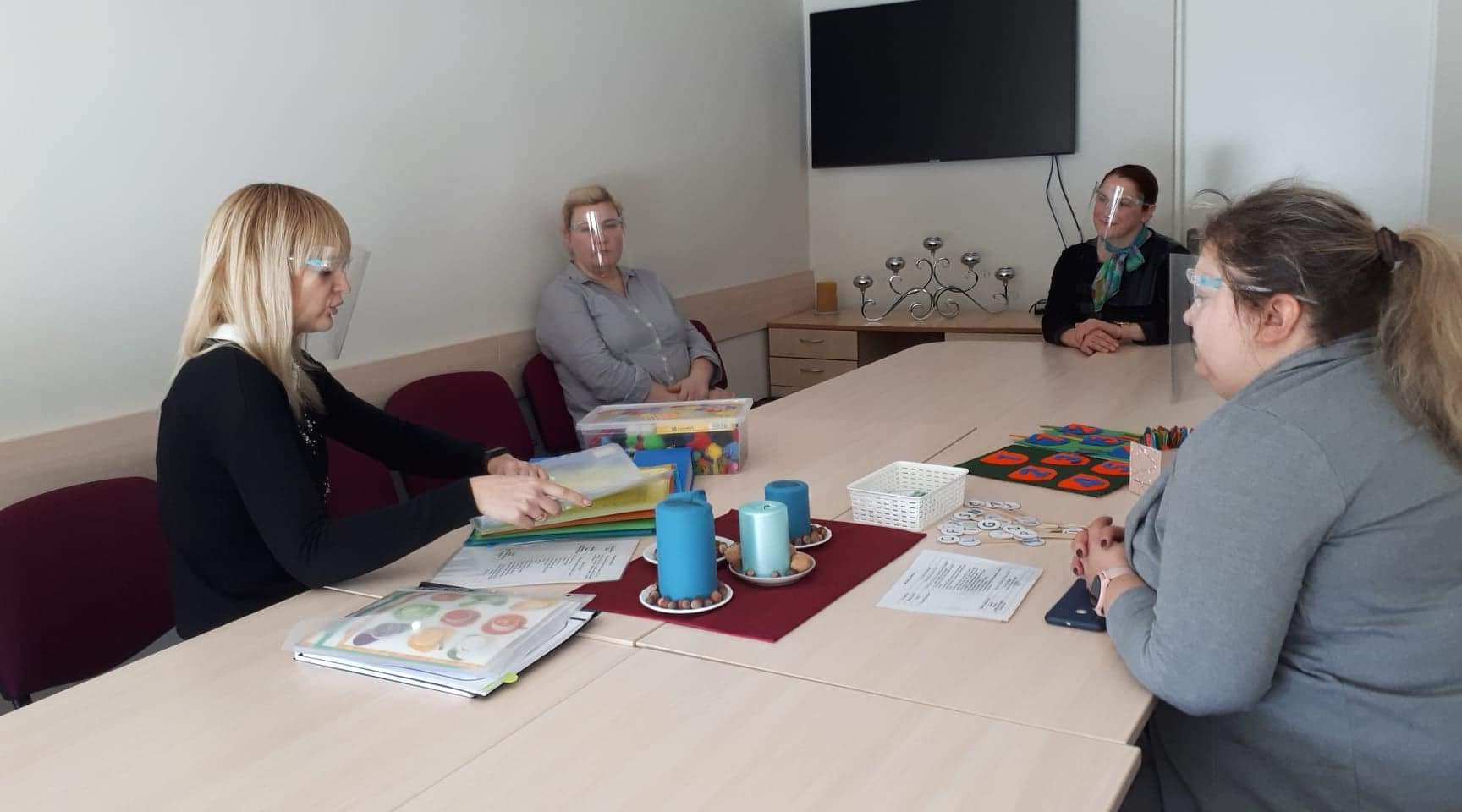 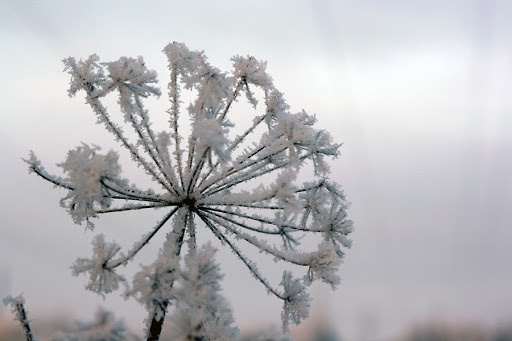 AČIŪ UŽ DĖMESĮ !